Детский сад №59
ВТОРОЙ  МОДУЛЬ
Взаимодействие с родителями
14.102024-20.102024
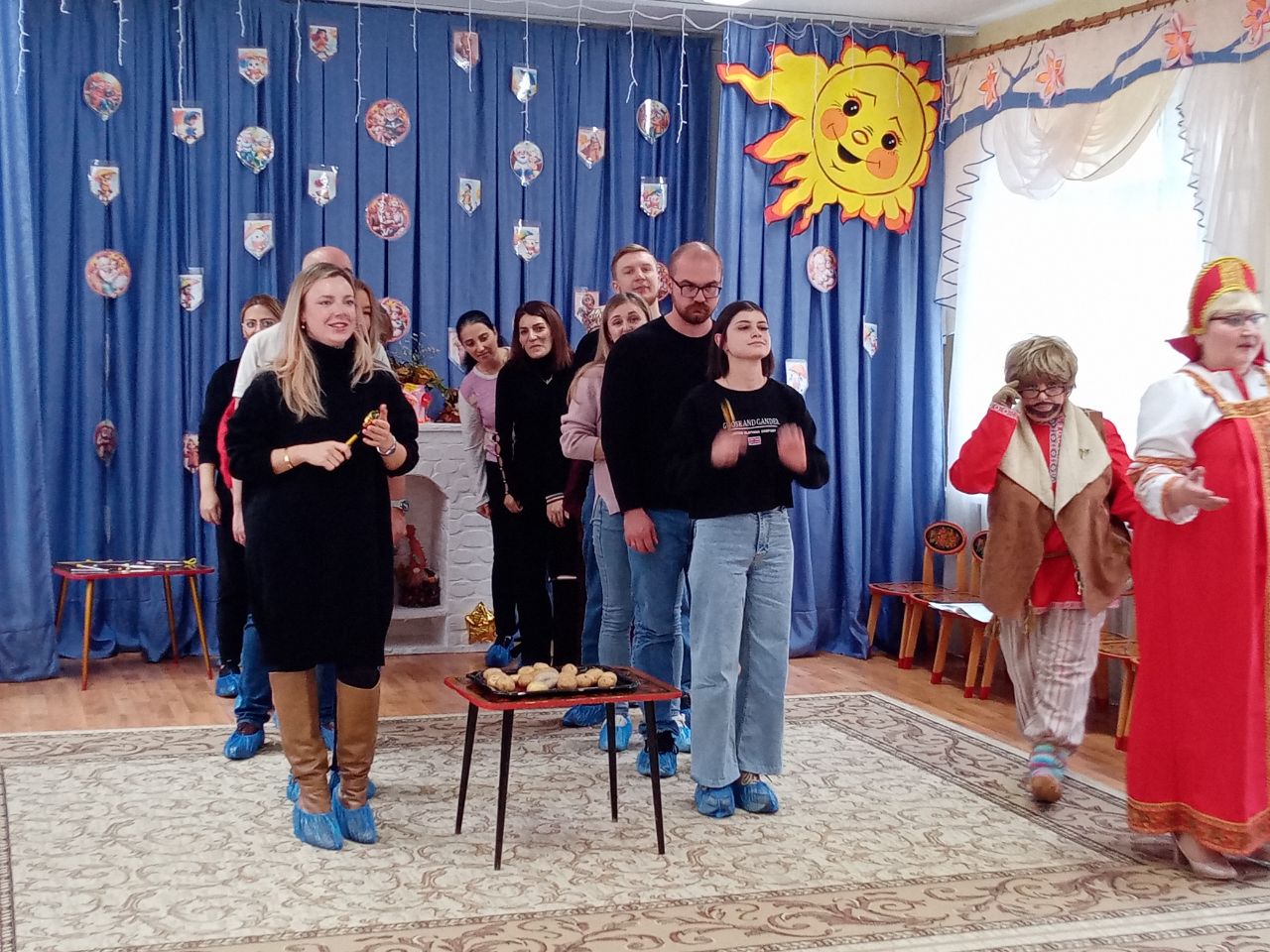 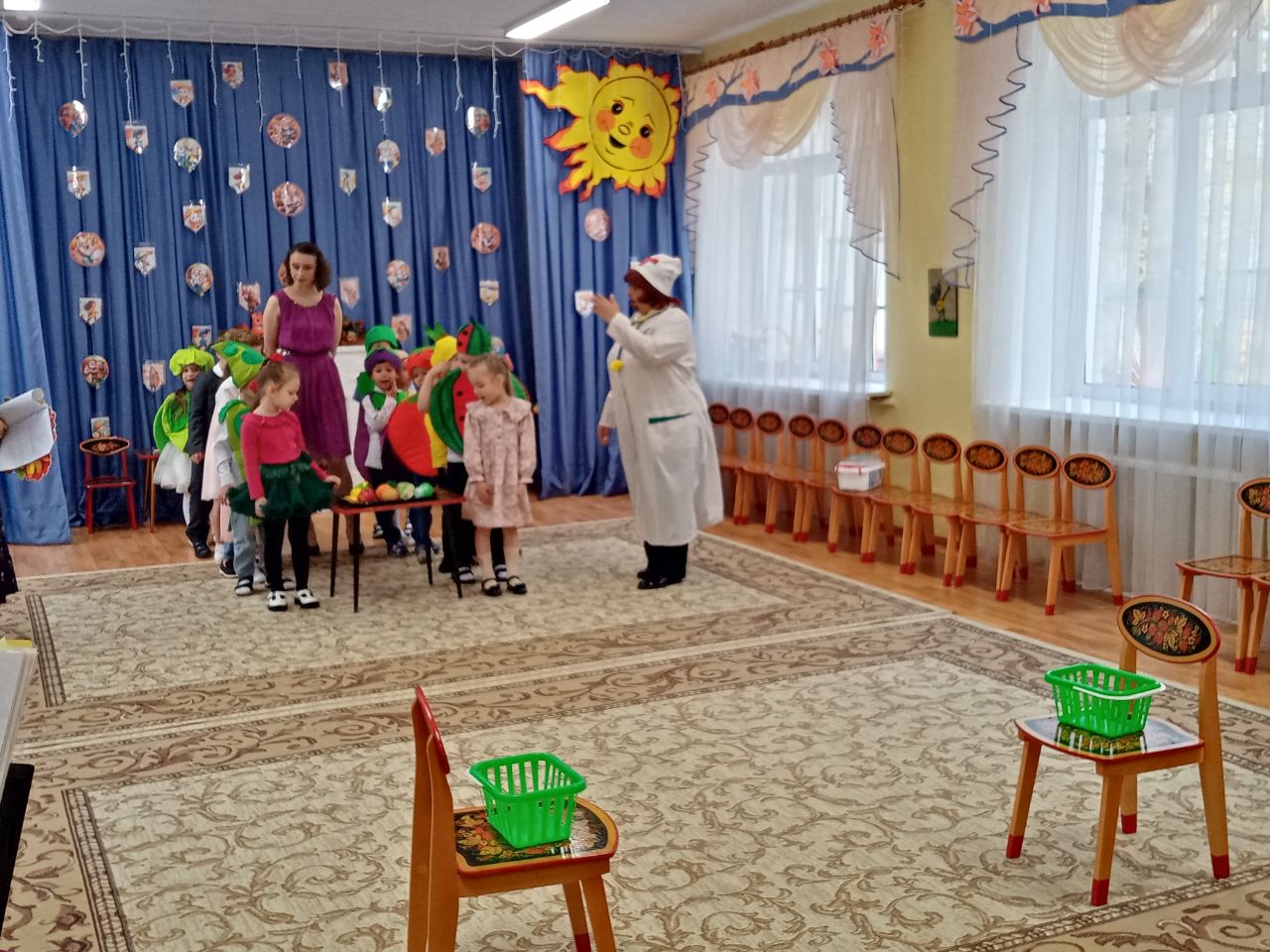 Тематическое развлечение «Осень»
21.10.2024-27.10.2024
Книга – лучший друг
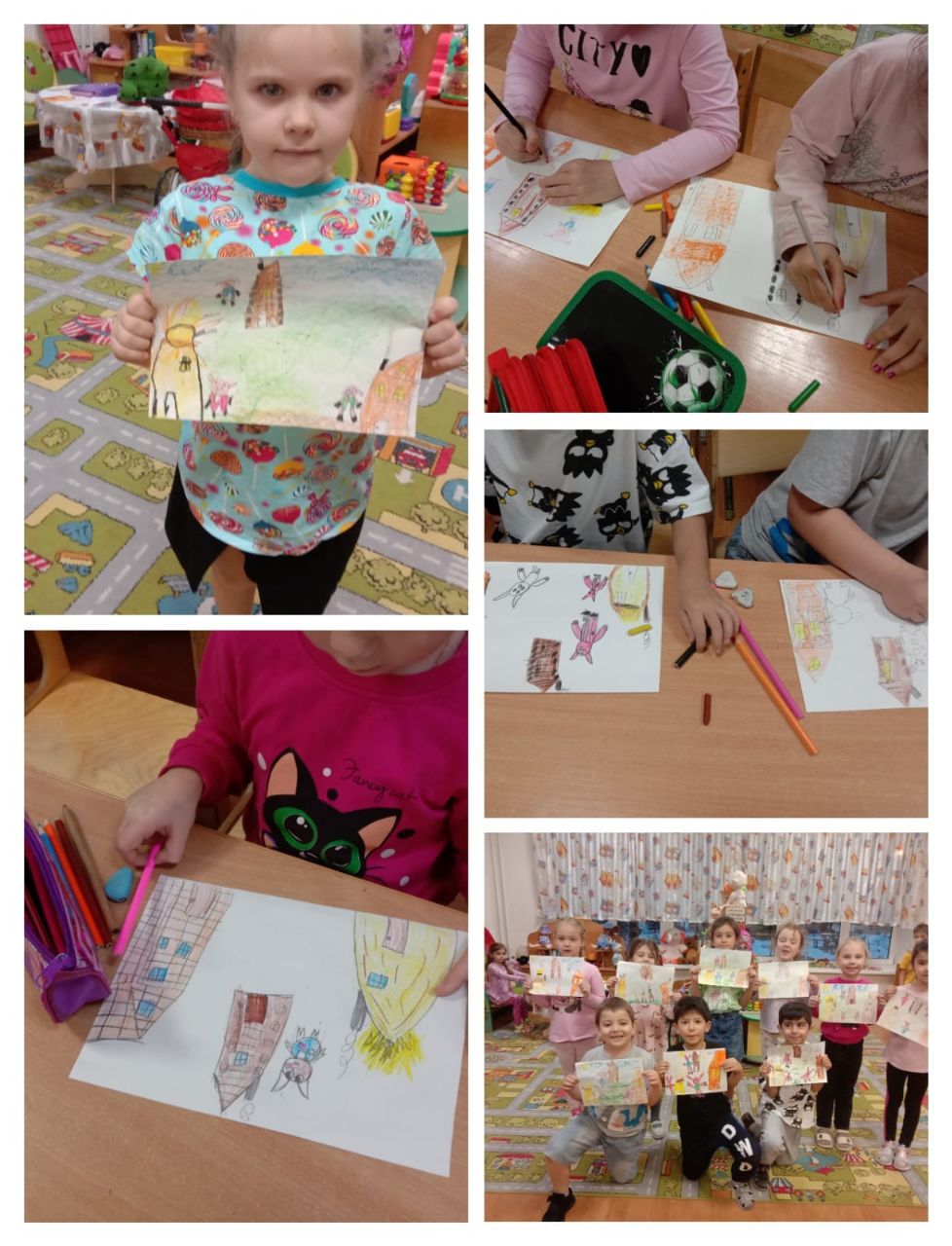 Любимые сказки в рисунках
Моя Россия
28.10.2024-03.11.2024
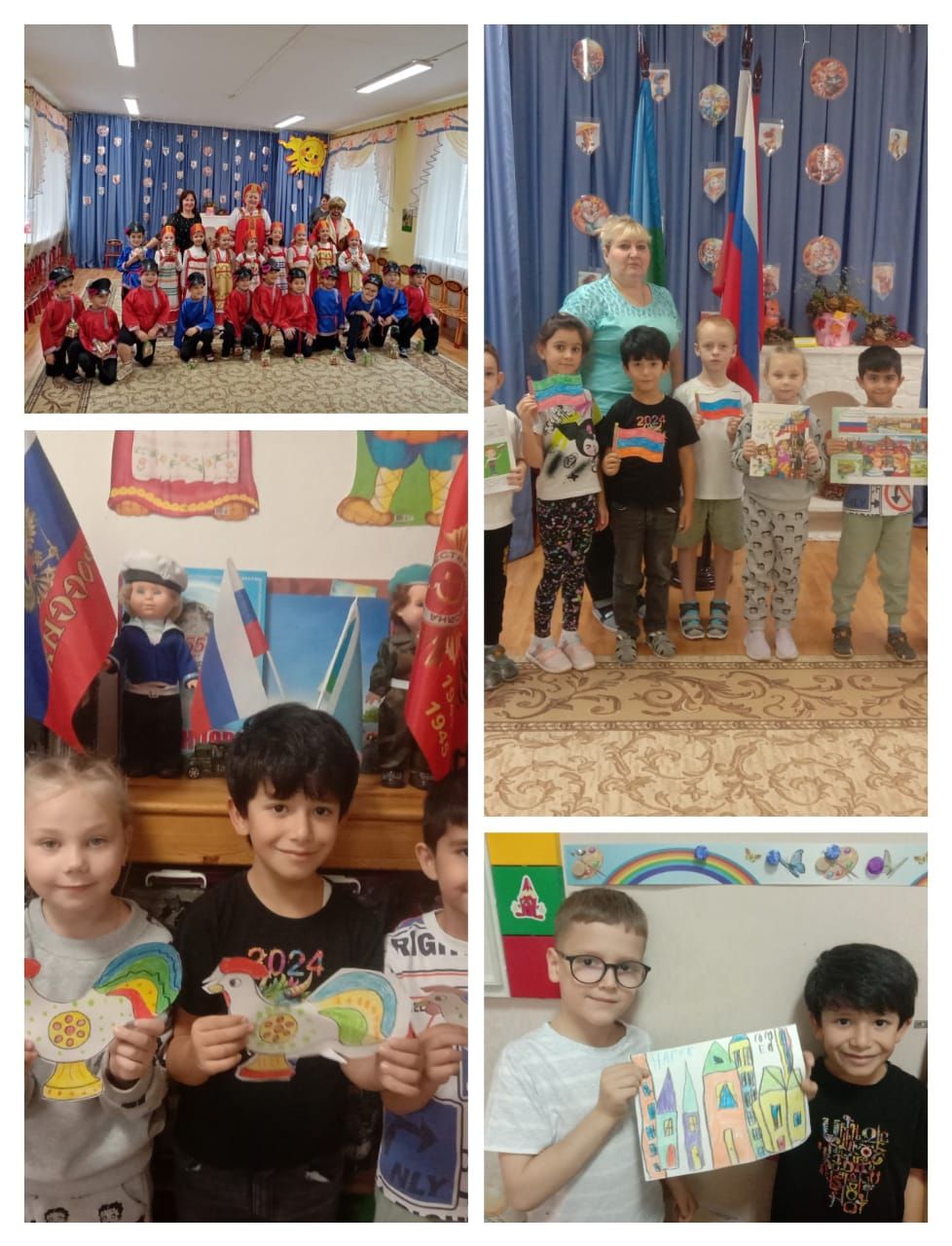 Россия – многонациональная страна
05.11.2024-10.11.2024                                           Мир фантазии и слов
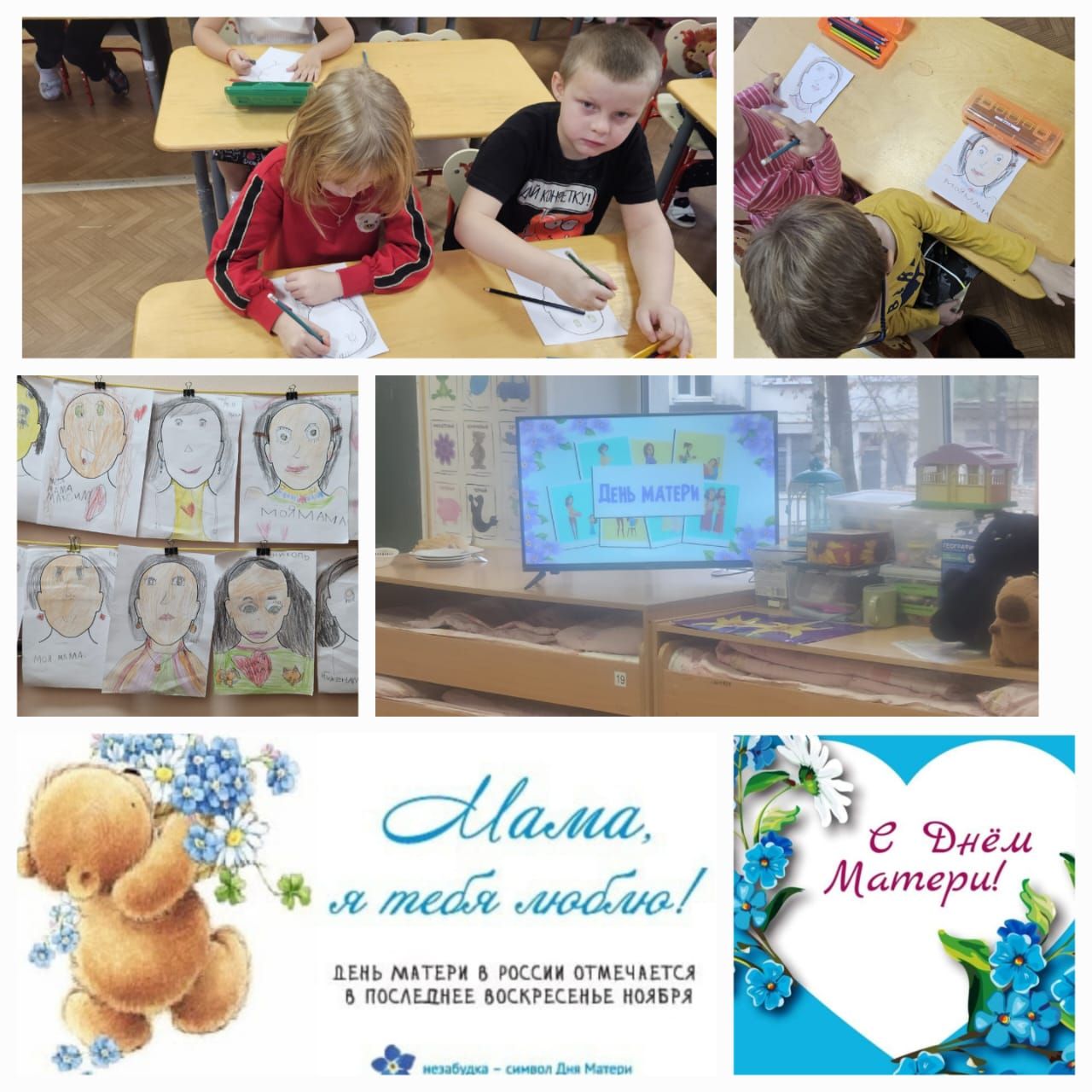 Сколько добрых слов на свете, но главное слово - мама
Инновационные технологии и практики
11.11.2024-17.11.2024
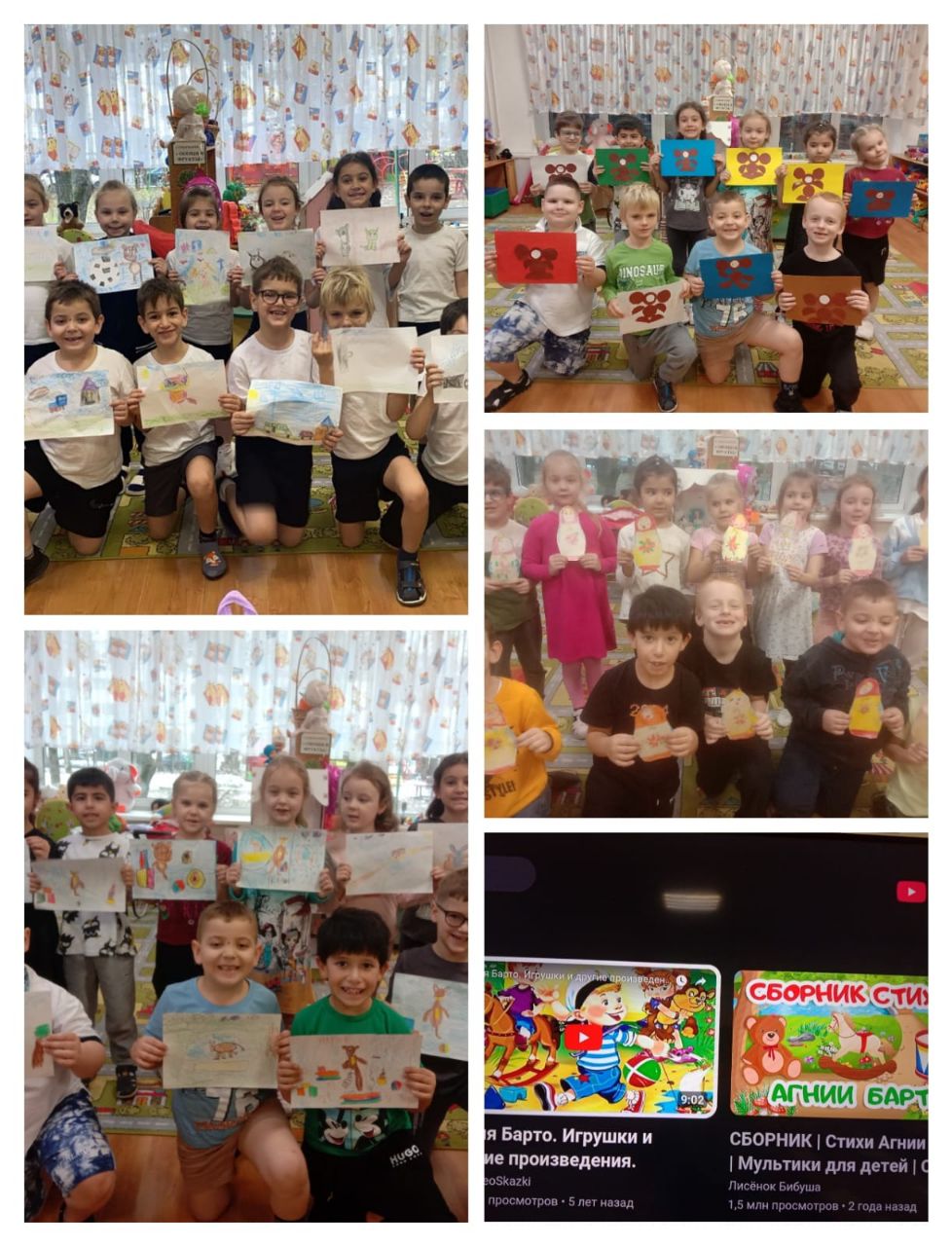 Сказкатерапия
Каникулярная неделя: находки вашего ДО 
(Моя семья)
18.11.2024-24.11.2024
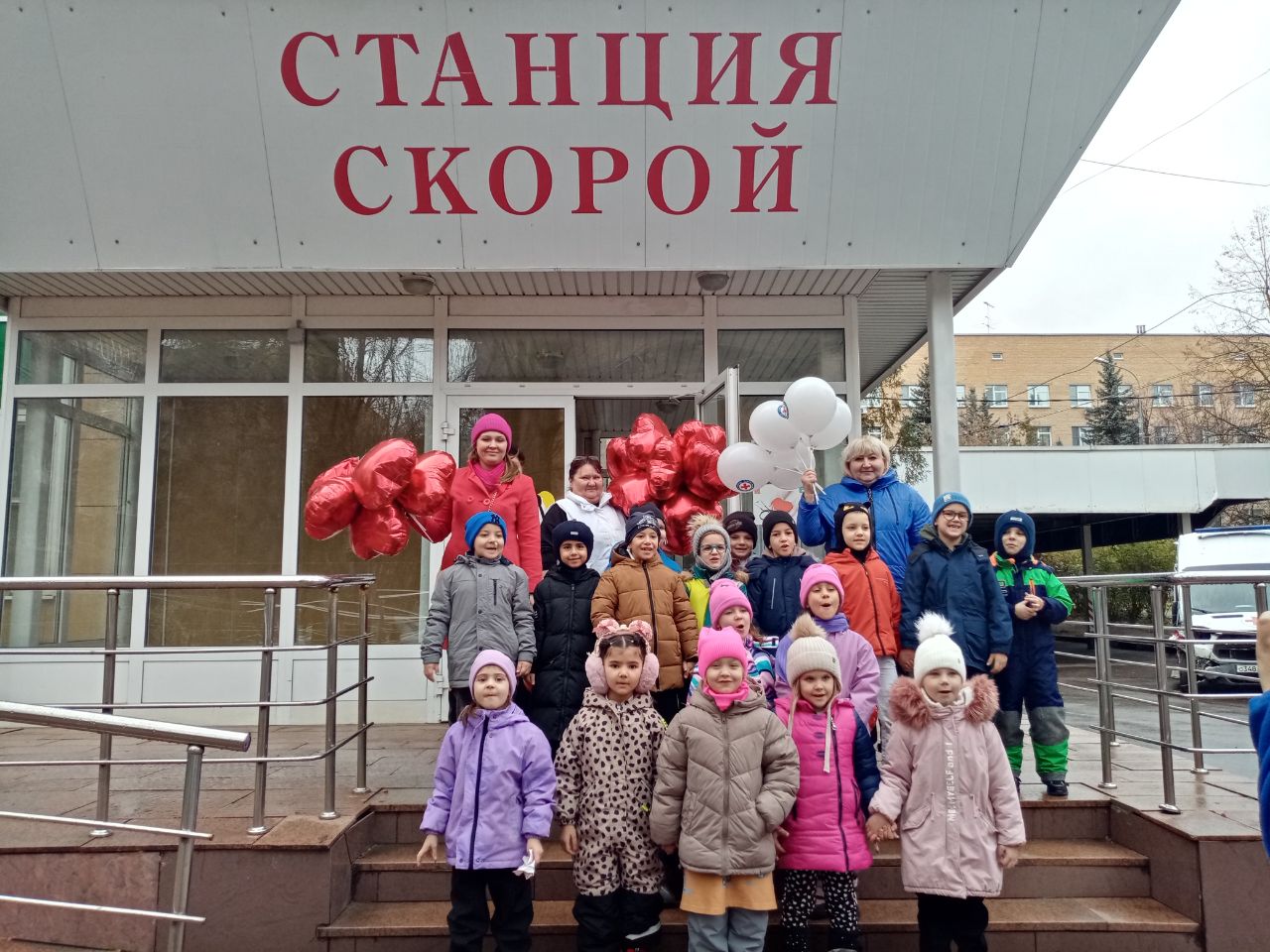 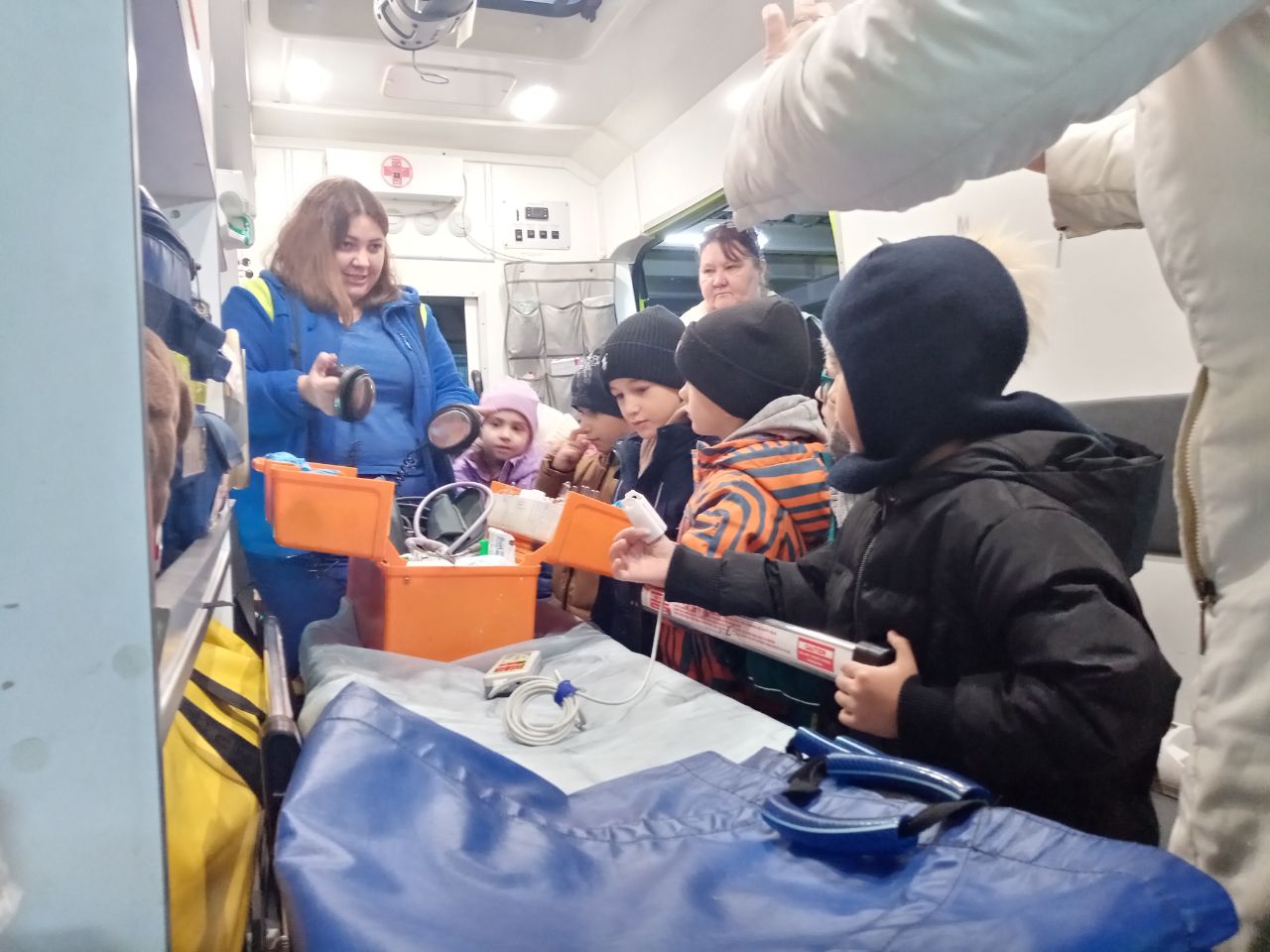 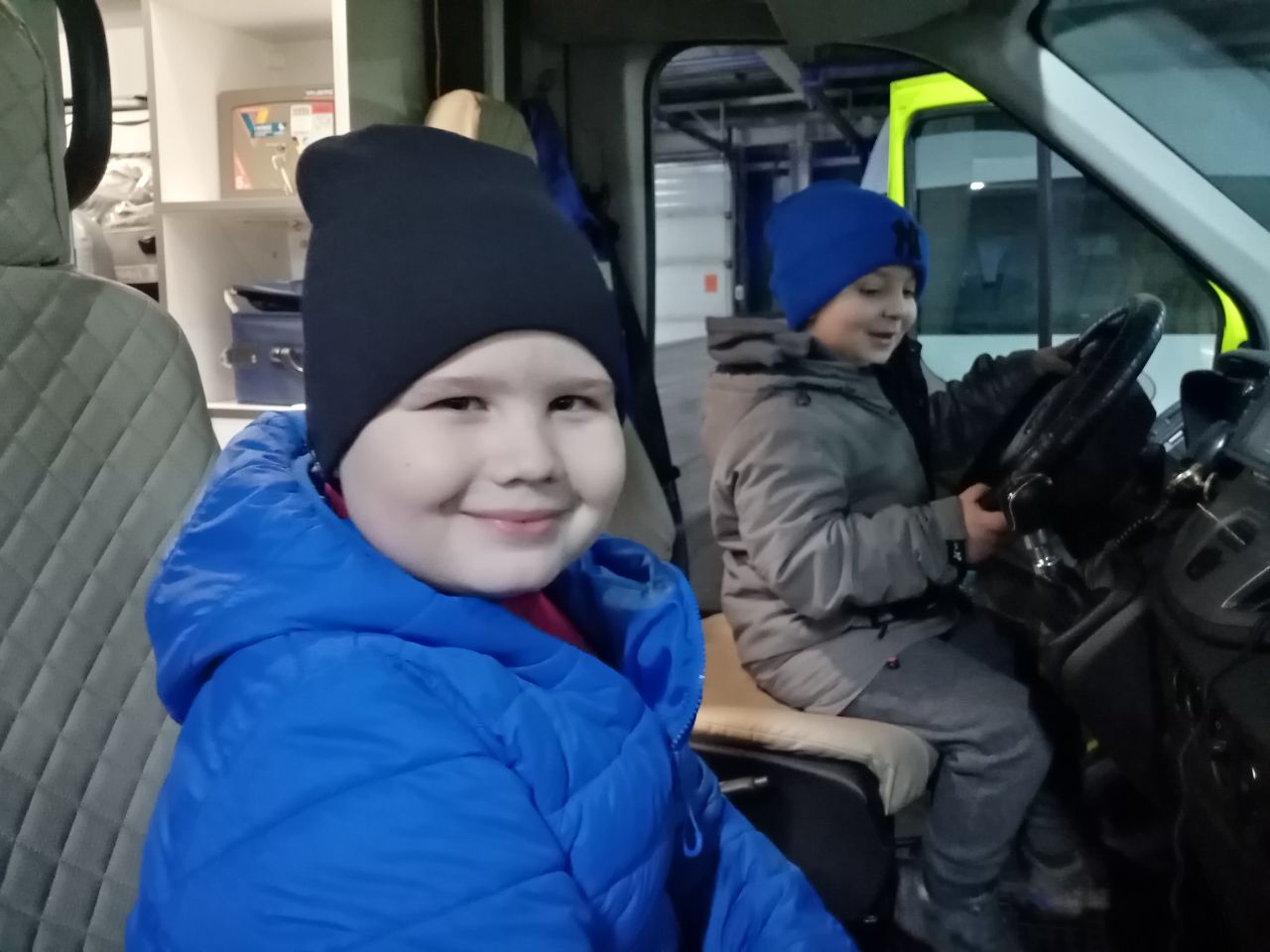 У мамы на работе